LA DIFFÉRENCE XXX – PAP (tissu)
MATIÈRES & DÉTAILS
SAVOIR-FAIRE
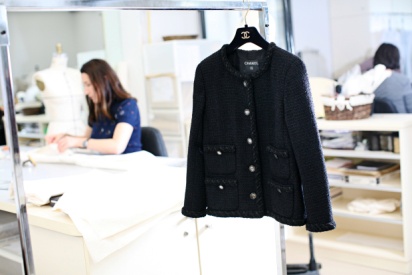 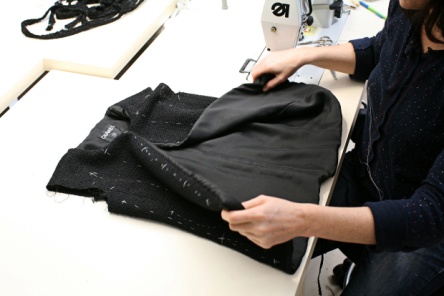 FILS (pour l’assemblage) 
Fils ultra-fins, résistants et teints  Durabilité du vêtement, coutures invisibles

TISSUS
Sélection des tissus les plus nobles chez les meilleurs fournisseurs européens (France, Italie et Écosse)
Déclinaison infinie de motifs et de styles
Tweeds unis et fantaisie : exclusivité de 2 ans
Tweeds Lesage : exclusivité illimitée. Manipulation délicate à la main pendant la fabrication afin de protéger les rubans, les bandes de sequins, etc.  Signature XXX 

CUIRS
Cuir d’agneau très doux, irréprochable et souple : l’une des signatures XXX
Effet seconde peau, confort ultime

BOUTONS 
Entre 30 et 55 boutons créés par collection. Uniques à chaque modèle et chaque collection. Métal galvanisé  Résistant, couleur et éclat durables, look précieux
Jusqu’à 3 diamètres différents de boutons pour la même veste. Larges sur le devant du vêtement, plus petits sur les poches et les manches
Reconnaissables grâce à l’inspiration subtile des codes et des symboles XXX

CHAÎNE
3 couleurs différentes (or, argent et ruthénium), en général assorties à celle du bouton
 Tomber parfait

DOUBLURE 
100 % soie. Fournisseur français (Lyon, ville historique de la soie) 200 ans d’expertise  « Aussi beau à l’intérieur qu’à l’extérieur » 

GALONS 
Galon unique à chaque modèle et chaque collection. Fabriqué à partir des fils du vêtement  Parfaite harmonie 

DÉTAILS
Détails et broderies faits main par les Métiers d’Art  Unicité et exclusivité de chaque pièce
FABRICATION
Fabrication en France, en Italie et en Écosse.
Large gamme de tailles : du 34 au 50. Patron spécifique pour chaque taille

Création à partir d’un patron de toile, comme pour la Haute Couture

Construction multi-panneaux. 8 panneaux ou plus pour une veste iconique2 panneaux pour les manches, pour plus de confort
     Tête de manche légèrement plus serrée, pour une épaule affinée
 Silhouette parfaitement ajustée

Couture ultra-résistante : 5 points par centimètre (contre 3,5 à 4 points dans le PAP standard)

Pinces invisibles au niveau de la poitrine, cachées par les poches si le vêtement n’est pas composé de multi-panneaux 
 Ajustement parfait, confort et élégance

Ourlets : jusqu’à 4 cm de tissu supplémentaire à l’intérieur, permettant des retouches jusqu’à 2 tailles
 Ajustement parfait

TWEEDS
60 ans de collaboration avec des fournisseurs possédant 100 ans d’expérience dans le tweed
Toile collée au dos des tweeds lâches pour renforcer le tissu
Panneaux fragiles de tweed surpiqués pour renforcer le tissu Durabilité


BOUTONS
Faits main par la Maison Desrues, l’un des Métiers d’Art de XXX 
Boutons fixés par un fil doublé et cousus 4 fois. 
Une surpiqûre garantit leur résistance Durabilité, résistance

CHAÎNE
Cousue à la main Couture invisible et résistante

DOUBLURE 
Principalement en soie, plis sur la fente du dos et des manches  confort ultime

POCHES
Poches pratiques. Légèrement plus larges que hautes  confort et style 
Doublées avec le même tissu que la veste  « Aussi beau à l’intérieur qu’à l’extérieur »
[Speaker Notes: MATIÈRES ET DÉTAILS 
Fils
La qualité d’un vêtement est étroitement liée à celle de ses fils. XXX ne sélectionne que les fils les plus fins et les plus résistants sur le marché, pour garantir la meilleure qualité pour ses vêtements. 
Tissus 
300 tissus présentés au Studio, 100 sélectionnés, 70 commercialisés. Recherche constante de nouveaux tissus à la pointe de l’innovation.
Tweeds : généralement composés de laine, les tweeds peuvent s’alléger l’été grâce à l’utilisation de coton, de soie ou de lin. 
Les tweeds Lesage ou fantaisie nécessitent une manipulation délicate à la main et un soin spécifique durant la fabrication, afin de ne pas abîmer les détails (par ex. en maintenant manuellement les rubans en mousseline de soie bien à plat, car ils ont tendance à s’entortiller pendant la fabrication du tweed). La composition des tweeds Lesage peut aller jusqu’à 60 fils différents. Ces fils sont sélectionnés parmi les plus nobles d’Italie, d’Écosse et de France. 
Cuirs : de même que pour les sacs, seuls les cuirs d’agneau et de veau de la meilleure qualité sont utilisés pour la fabrication des vêtements. La douceur du cuir d’agneau leur apporte une texture lisse et délicate, pour un effet seconde peau. Grande variété de finitions.
Boutons
Boutons « bijoux » exclusifs fabriqués en France par la Maison Desrues. Les boutons se ferment de gauche à droite.

SAVOIR-FAIRE 
Fabrication
Mademoiselle XXX voyait la manche comme un « gant » (tête resserrée pour affiner et allonger le bras). C’est la raison pour laquelle une manche se compose de 2 panneaux. 
Presque aucune pince (sauf au niveau de la poitrine) dans les vestes XXX, ou cachée par des poches.
Ourlets : tissu supplémentaire pour permettre les retouches. Les vêtements XXX sont presque faits sur mesure, puisqu’ils doivent être parfaitement ajustés à la cliente. 
Tweeds 
Surpiqûre signature de XXX : souvent, la doublure et le tweed sont cousus ensemble à la main. 
 Objectif esthétique, en fonction du style, signature XXX.]
LA DIFFÉRENCE XXX – PAP (tissu)
CONTRÔLE
ENTRETIEN
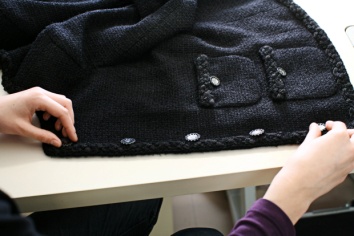 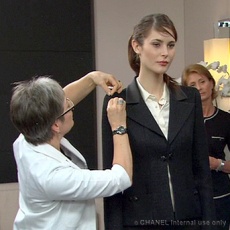 SERVICE
Tailles extrêmes (32, 52, etc.) sur commande : prix spécial, fait l’objet d’un devisCertaines références sont disponibles pour les types morphologiques asiatiques
Expertise en matière de retouche issue de l’héritage de la Haute Couture  Différence XXX
1re retouche gratuite. Délai moyen de 10 jours
Possibilité de retouches supplémentaires et/ou de restauration (payant). Interdiction de modifier le style

Boutons de rechange fournis avec chaque vêtement + fils et boutons de la collection saisonnière disponibles en boutique
Sur demande, possibilité de remplacer des boutons manquants issus d’anciennes collections 

USAGE
Le tweed et la mousseline de soie sont des tissus fragiles : attention à ne pas les accrocher dans les bijouxCertains tweeds en laine ou en cachemire peuvent présenter des traces de frottements dues à l’usure naturelle du tissu

RANGEMENT
Housse noire XXX offerte pour le transport des pièces de PAP 
Housse blanche XXX offerte pour les pièces précieuses et haut de gamme 
Conseil : ranger les pièces de PAP dans une housse blanche en coton après le nettoyage à sec
Les broderies exclusives (lourdes) doivent être stockées à l’horizontale dans leur pochon en coton pour éviter la déformation
NETTOYAGE
Suivre les instructions d’entretien de l’étiquette
En général :
Ne pas laver, ne pas utiliser d’eau de Javel Nettoyage à sec professionnel 
Repassage à basse température 
Déboutonner avant le lavage ou le nettoyage à sec
Cuirs : confier à un spécialiste du cuir. Les pièces en cuir n’ont pas besoin d’être retirées pour le nettoyage à sec, mais doivent être nourries ensuite.
Broderies fragiles : confier à un spécialiste Haute Couture. Les broderies sont protégées et les pièces de prêt-à-porter lavées sur l’envers.
FILS 
Contrôlés et certifiés par les fournisseurs 
Tests de résistance à la transpiration

TISSUS 
Contrôle statistique :
Écart angulaire 
Résistance aux frottements et aux déchirures
Humidité, lumière
Transpiration
Lavage ou nettoyage à sec, repassage
Contrôle visuel : Aspect, couleur par rapport au modèle original, taches, trous, fils tirés 

BOUTONS & CHAÎNES 
Tous les boutons sont soumis à un contrôle visuel par Desrues
Test contre l’humidité pour éviter une éventuelle oxydation ou décoloration

PRODUIT FINI 
Contrôle visuel de 100 % des produits : symétrie, plis, trous, taches, couture droite

Premier chargement testé + contrôle aléatoire des chargements suivants :
Test pour le nettoyage à sec, le repassage ou le lavage 
Mesure de l’espacement des boutons, du placement des poches, etc. Plus de 50 points de contrôle (tolérance 1 cm maximum)
Vérification de l’étiquette d’identification et des instructions d’entretien 

Sur demande, les vêtements peuvent être testés à l’essayage : portés pendant 30 heures et nettoyés à sec 3 fois
[Speaker Notes: CONTRÔLE 
Tests en laboratoires (80 % des tests en laboratoires sont effectués sur les tissus, et 20 % sur les cuirs et les bijoux.)
Fils : les fils pouvant s’user avec le temps (surtout sur certaines zones spécifiques comme les aisselles ou les genoux), le test de résistance à la transpiration permet de garantir la durabilité du vêtement. 
Tissus : soumis à 5 à 12 tests en moyenne.
Tests de résistance aux frottements (10 000 fois pour les tissus secs).
Contrôle de l’écart angulaire : vérification que les fils sont bien perpendiculaires, afin que les vêtements ne se détendent pas au nettoyage ou avec le temps.
En savoir plus : 
Tests sur les maillots de bain : testés dans l’eau douce, l’eau salée et l’eau chlorée (piscine) pour garantir leur résistance. 
Test supplémentaire : le maillot de bain mouillé est roulé en boule et laissé ainsi pendant plusieurs jours, afin d’analyser sa réaction en milieu humide. Tests de compatibilité en fonction des modèles. 
Contrôle 
Fils : le fournisseur contrôle la largeur, la résistance et la couleur des fils. 
Boutons : vérification de la quantité et des dimensions.
Tissus : contrôle qualité effectué par échantillonnage dans notre centre logistique.
Chaque lot livré est contrôlé : teintes, épaisseur, dimensions, poids, écart angulaire, etc.
Contrôle visuel de 100 % des livraisons de soie (le tissu le plus fragile) et contrôle statistique des livraisons de tweed et de laine.
Vérification de la conformité entre l’étiquette d’identification et la composition, et des consignes d’entretien. 

ENTRETIEN
Service
Les retouches sont un service mondial de qualité fourni par XXX. 
Les retoucheuses/couturières ne doivent en aucun cas modifier le style des vêtements. 
Même après plus de 10 jours, les boutons manquants peuvent être remplacés (même style si des boutons de rechange sont encore disponibles ou nouveau style en harmonie).
Usage 
Conseil : faire attention à ne pas accrocher le tweed ou la mousseline de soie dans les bijoux pour éviter les fils tirés. 
Nettoyage 
Présenter l’étiquette avec les instructions d’entretien aux clientes pendant (ou à la fin de) la vente, afin d’anticiper une éventuelle déception.]